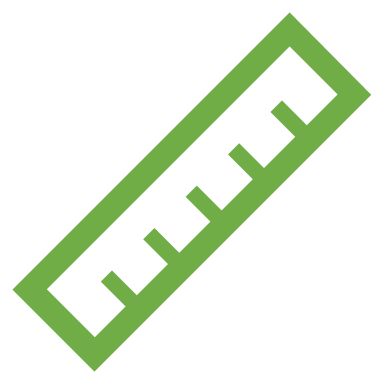 PHÒNG GD&ĐT………..
TRƯỜNG THCS ………….……
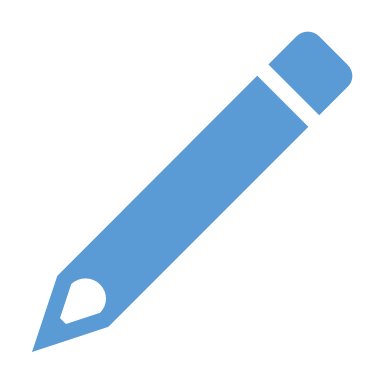 Đ7- C1- B6 - T1
DÃY TỈ SỐ BẰNG NHAU
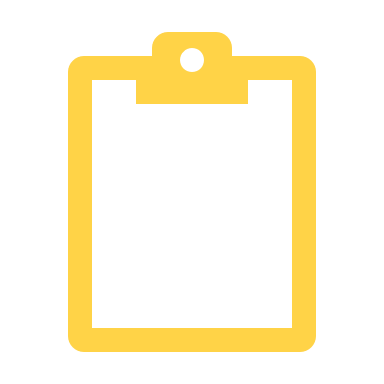 Giáo viên:……………………………
HOẠT ĐỘNG MỞ ĐẦU
Cho hai tỉ lệ thức
Hãy so sánh ba tỉ số
HOẠT ĐỘNG HÌNH THÀNH KIẾN THỨC
Làm thế nào để biểu diễn sự bằng nhau của ba tỉ số
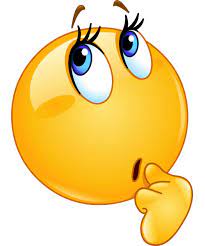 HOẠT ĐỘNG HÌNH THÀNH KIẾN THỨC
I. KHÁI NIỆM
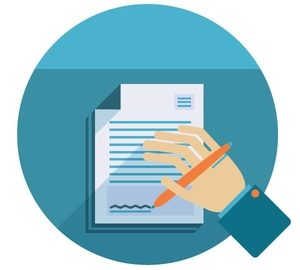 So sánh từng cặp tỉ số trong ba tỉ số sau:
Giải: Ta có
Nên
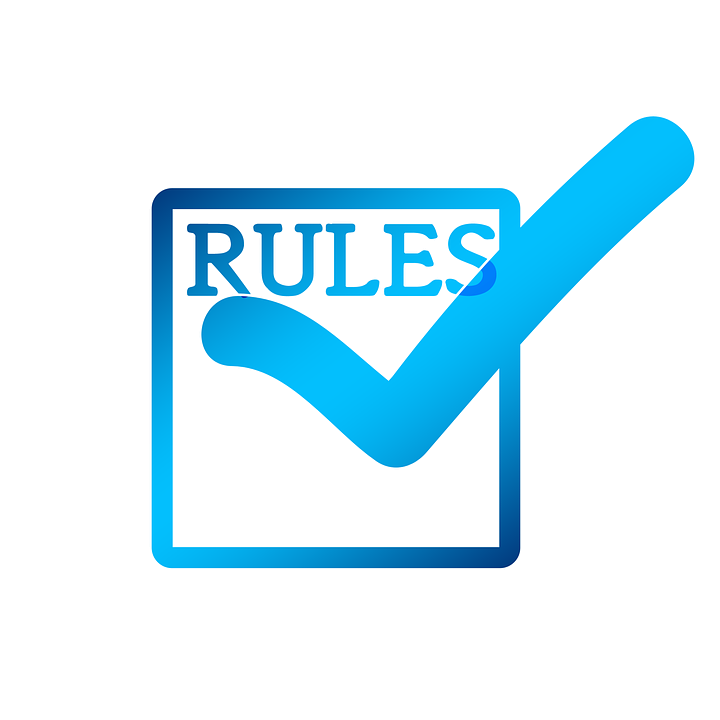 HOẠT ĐỘNG HÌNH THÀNH KIẾN THỨC
Những tỉ số bằng nhau và được viết nối với nhau bởi các dấu đẳng thức tạo thành 
dãy tỉ số bằng nhau
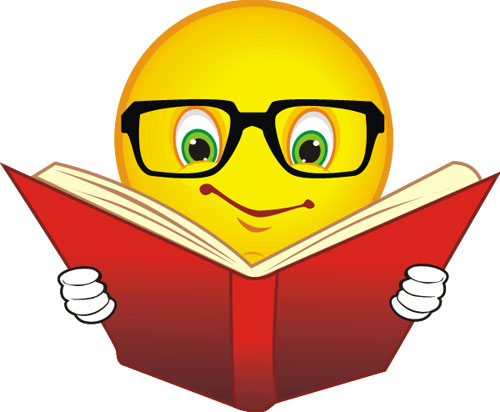 HOẠT ĐỘNG HÌNH THÀNH KIẾN THỨC
Ví dụ 1. Viết dãy tỉ số bằng nhau từ các tỉ số :
Giải:
Chú ý:
, ta cũng viết được
+ Với dãy tỉ số bằng nhau
+ Khi có dãy tỉ số bằng nhau
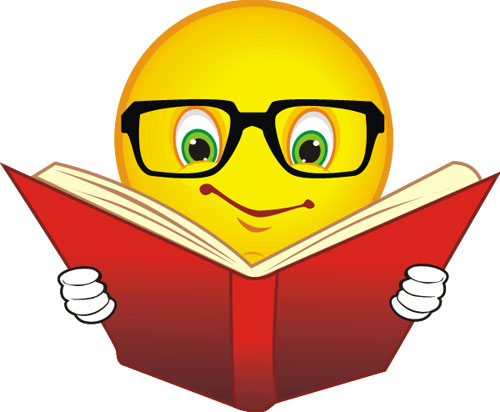 HOẠT ĐỘNG HÌNH THÀNH KIẾN THỨC
Ví dụ 2. Dùng dãy tỉ số bằng nhau để thể hiện câu nói sau : 
“Số học sinh của ba lớp 7A, 7B, 7C tỉ lệ với các số 8; 9; 10”
Giải:
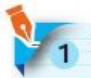 HOẠT ĐỘNG HÌNH THÀNH KIẾN THỨC
Luyện tập 1. Viết dãy tỉ số bằng nhau từ các tỉ số:
Giải:
HOẠT ĐỘNG HÌNH THÀNH KIẾN THỨC
II. TÍNH CHẤT
So sánh hai tỉ số
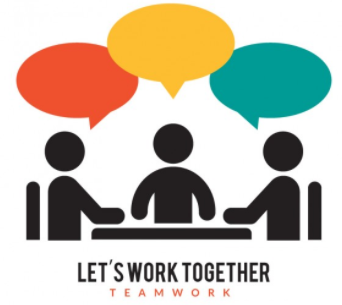 a) Cho tỉ lệ thức:
với các tỉ số trong tỉ lệ thức đã cho
b) Cho tỉ lệ thức :
Gọi giá trị chung của các tỉ số đó là k, tức là:
Tính a theo b và k, tính c theo d và k.
Tính tỉ số
So sánh mỗi tỉ số
với các tỉ số
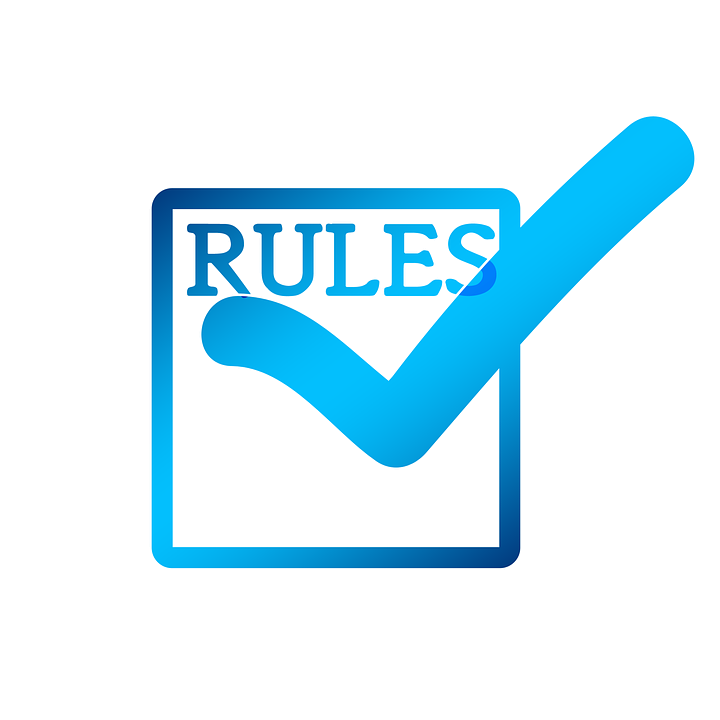 HOẠT ĐỘNG HÌNH THÀNH KIẾN THỨC
Từ tỉ lệ thức              ta suy ra:
Mở rộng :
(giả thiết các tỉ số đều có nghĩa)
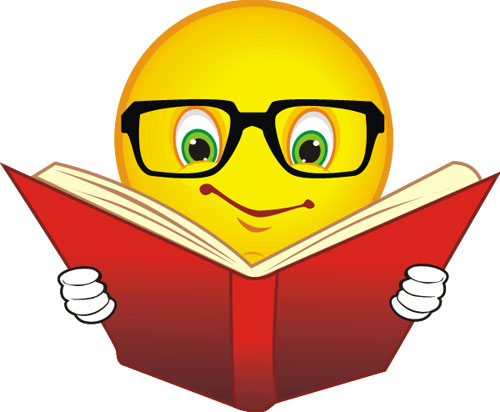 HOẠT ĐỘNG HÌNH THÀNH KIẾN THỨC
Ví dụ 3: Tìm hai số x, y biết:
Giải:
Áp dụng tính chất dãy tỉ số bằng nhau, ta có:
Vậy
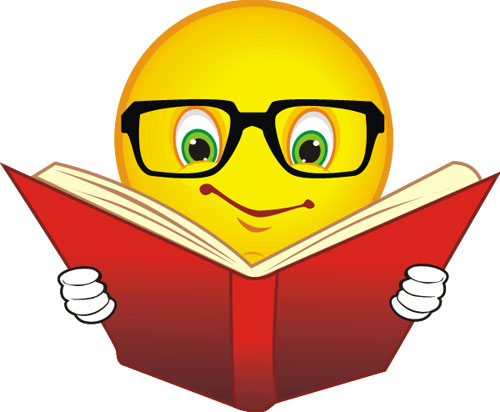 HOẠT ĐỘNG HÌNH THÀNH KIẾN THỨC
Giải:
Áp dụng tính chất dãy tỉ số bằng nhau, ta có:
HOẠT ĐỘNG LUYỆN TẬP
HOẠT ĐỘNG NHÓM
Luyện tập 2 + Bài 1 (SGK)
- Chia lớp thành 6 nhóm
Nhóm 1+2: Thực hiện luyện tập 2.
Nhóm 3+ 4 thực hiện 1a.
Nhóm 5+ 6: Thực hiện 1b.
- Mỗi nhóm cử ra một nhóm trưởng, thư kí và thảo luận trong vòng 3 phút.
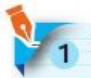 HOẠT ĐỘNG HÌNH THÀNH KIẾN THỨC
Giải:
Ta có:
Áp dụng tính chất dãy tỉ số bằng nhau, ta có:
HOẠT ĐỘNG LUYỆN TẬP
Giải:
Áp dụng tính chất dãy tỉ số bằng nhau, ta có:
b) Áp dụng tính chất dãy tỉ số bằng nhau, ta có:
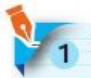 HOẠT ĐỘNG HÌNH THÀNH KIẾN THỨC
Giải:
Áp dụng tính chất dãy tỉ số bằng nhau ta có:
Vậy
HƯỚNG DẪN TỰ HỌC Ở NHÀ
- Đọc lại toàn bộ nội dung bài đã học.
- Đọc trước phần 3. Ứng dụng. Làm bài 2 (SGK/tr 58)
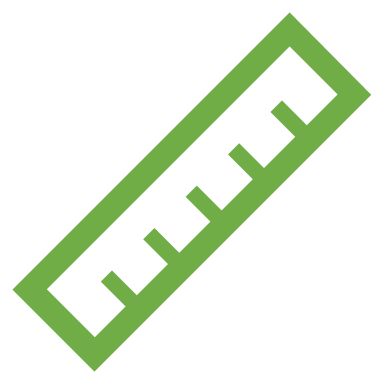 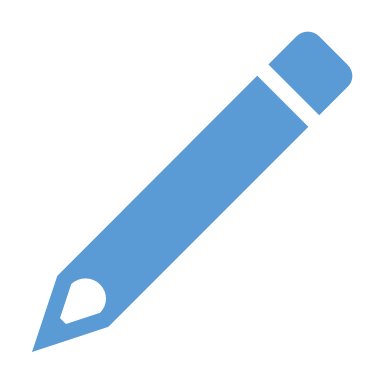 Remember…Safety First!
Thank you!
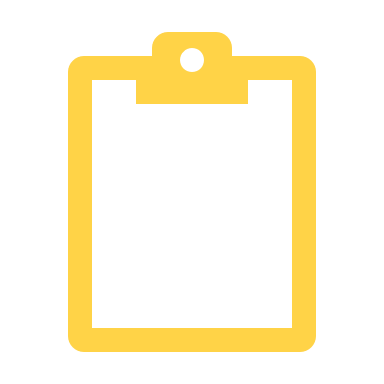